Системы управления базами данных
Выполнил:
Содержание:
1. Что такое СУБД?
2. Общий вид некоторых СУБД
3. Характеристики некоторых СУБД
4. Этапы развития БД
5. Использование СУБД в ФГИС
9. Режимы работы СУБД
6. Рейтинг СУБД
7. Известные СУБД
10. Принцип работы клиент-серверных СУБД
8. Классификация СУБД
Системы управления базами данных. Автор:
Что такое СУБД?
Системой управления базами данных (СУБД) называют комплекс программ, предназначенный для создания и использования базы данных для решения множества задач. СУБД служат для поддержания базы данных в актуальном состоянии, обеспечивают эффективный доступ пользователей к содержащимся в ней данным в рамках предоставленных пользователям полномочий.
Системы управления базами данных. Автор:
Общий вид некоторых СУБД
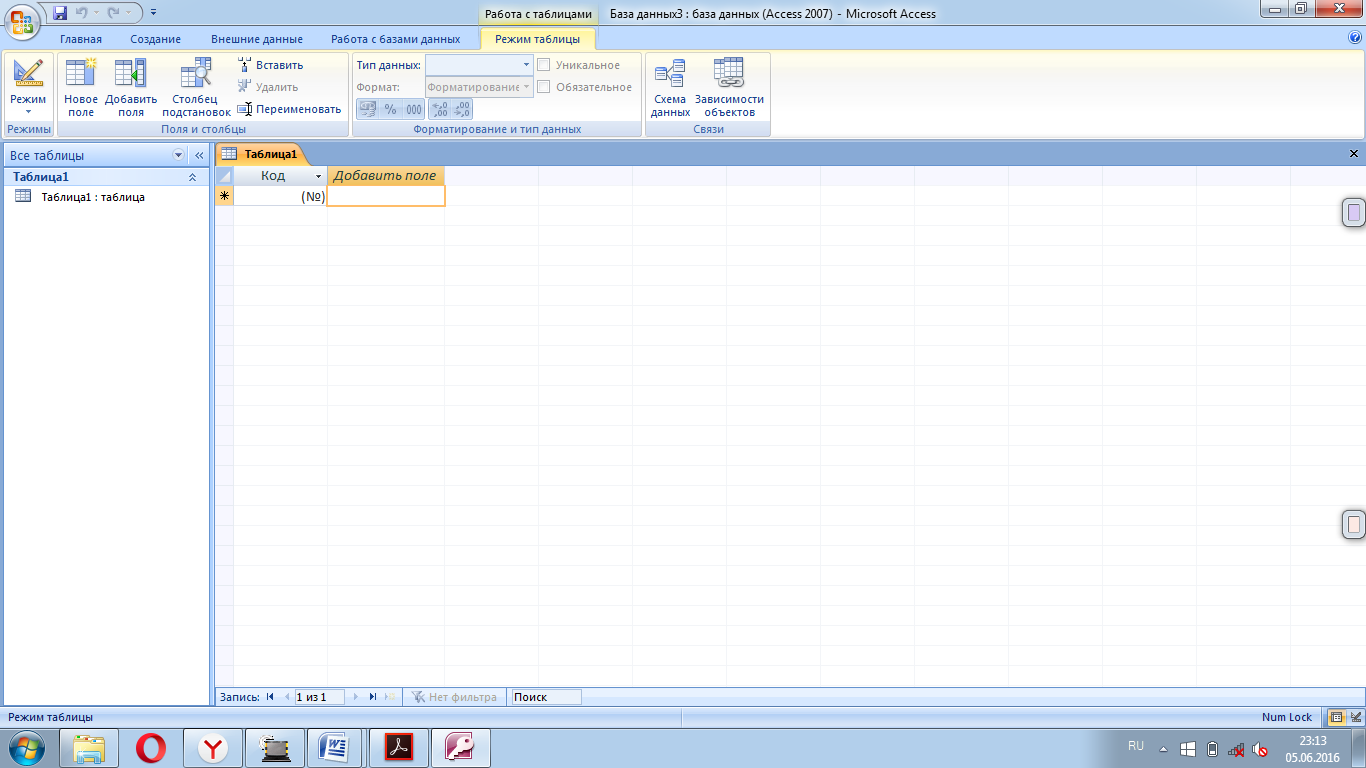 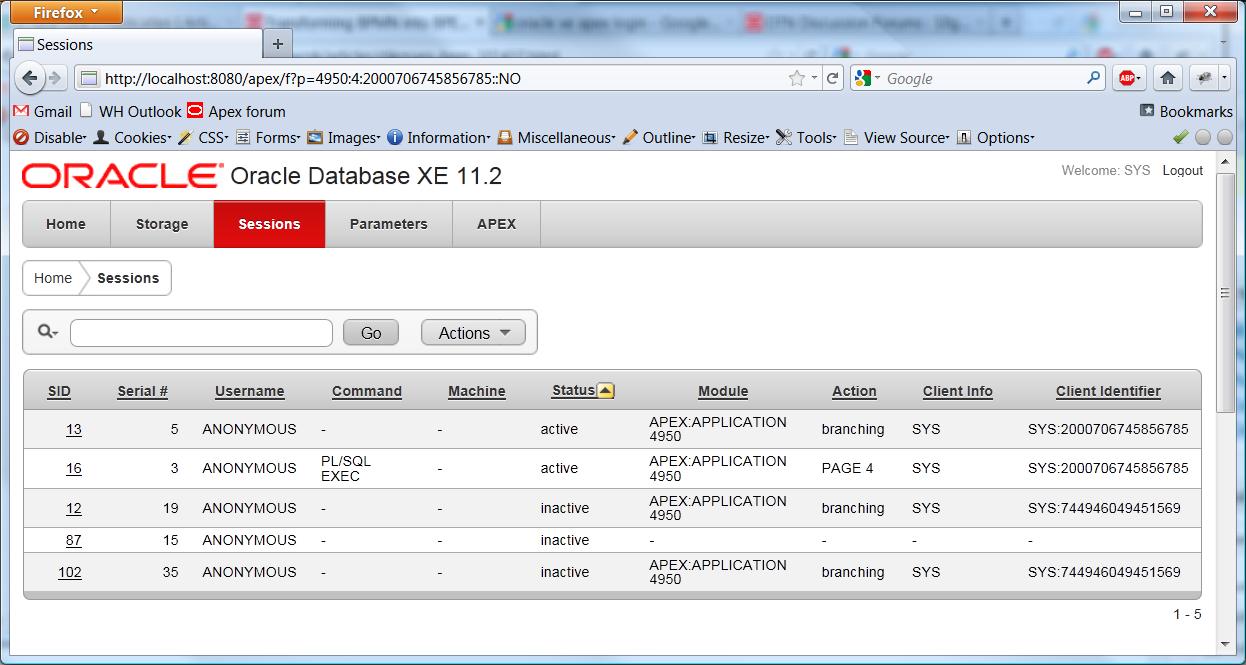 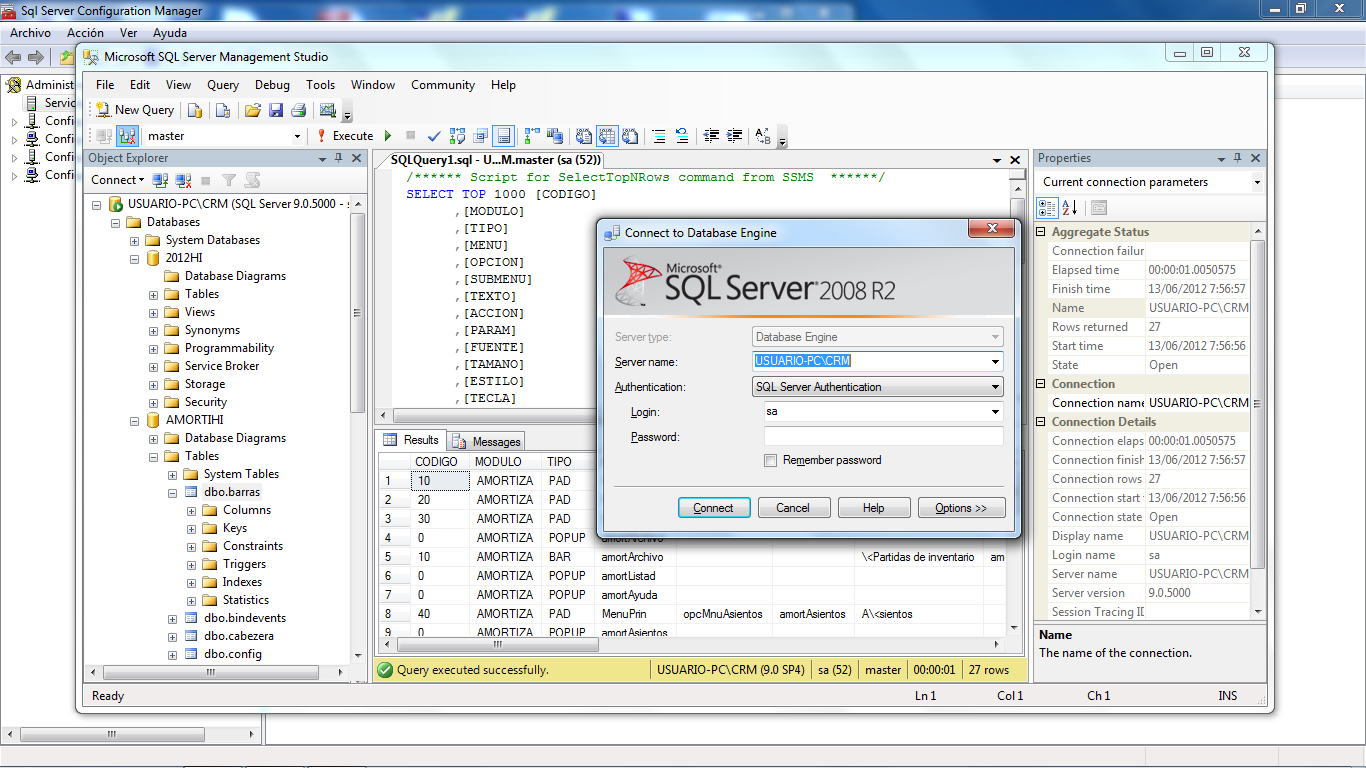 Системы управления базами данных. Автор:
Характеристики некоторых СУБД
Системы управления базами данных. Автор:
Этапы развития баз данных
1 этап — базы данных на больших ЭВМ. Первый этап развития СУБД связан с организацией баз данных на больших машинах. Базы данных хранились во внешней памяти центральной ЭВМ, пользователями этих баз данных были задачи, запускаемые в основном в пакетном режиме.
2 этап - эпоха персональных компьютеров. Появляется множество программ, предназначенных для работы неподготовленных пользователей.
3 этап - распределенные базы данных. Хорошо известно, что история развивается по спирали, поэтому после процесса «персонализации» начался обратный процесс — интеграция.
4 этап - перспективы развития систем управления базами данных. Этот этап характеризуется появлением новой технологии доступа к данным— интранет.
Системы управления базами данных. Автор:
Использование СУБД в 
Федеральных государственных 
информационных системах
Системы управления базами данных. Автор:
Рейтинг СУБД
Системы управления базами данных. Автор:
Известные СУБД
Системы управления базами данных. Автор:
Классификация СУБД
По поддерживаемому режиму работы с базой данных:
локальные (однопользовательские – dBase, FoxBase, Paradox, MSAccess), 
серверные (MSSqlServer, Informix, Sybase, Oracle, эти СУБД называют многопользовательскими), 
многопроцессорные (для параллельной обработки данных).
Системы управления базами данных. Автор:
Классификация СУБД
По способу организации базы данных: 
Однофайловые – применяют для телефонных справочников, картотек в библиотеке и т.д. (ProfessionalReport, Formula); 
Многофайловые непрограммируемые – позволяют хранить записи разных типов (MagicPC, MSWorks); 
Многофайловые программируемые – предоставляют пользователю возможности написания прикладных программ.
Системы управления базами данных. Автор:
Режимы работы с СУБД
Системы управления базами данных. Автор:
Принцип работы 
клиент-серверных СУБД
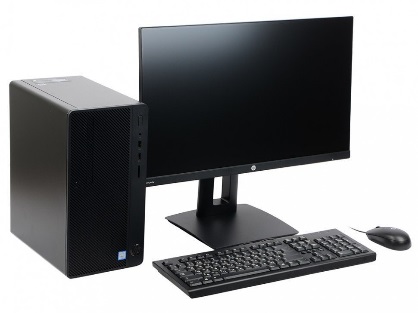 Сервер
БД
Клиенты
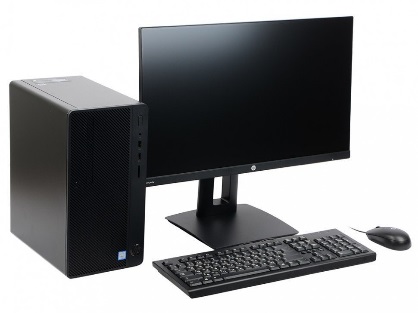 Системы управления базами данных. Автор: